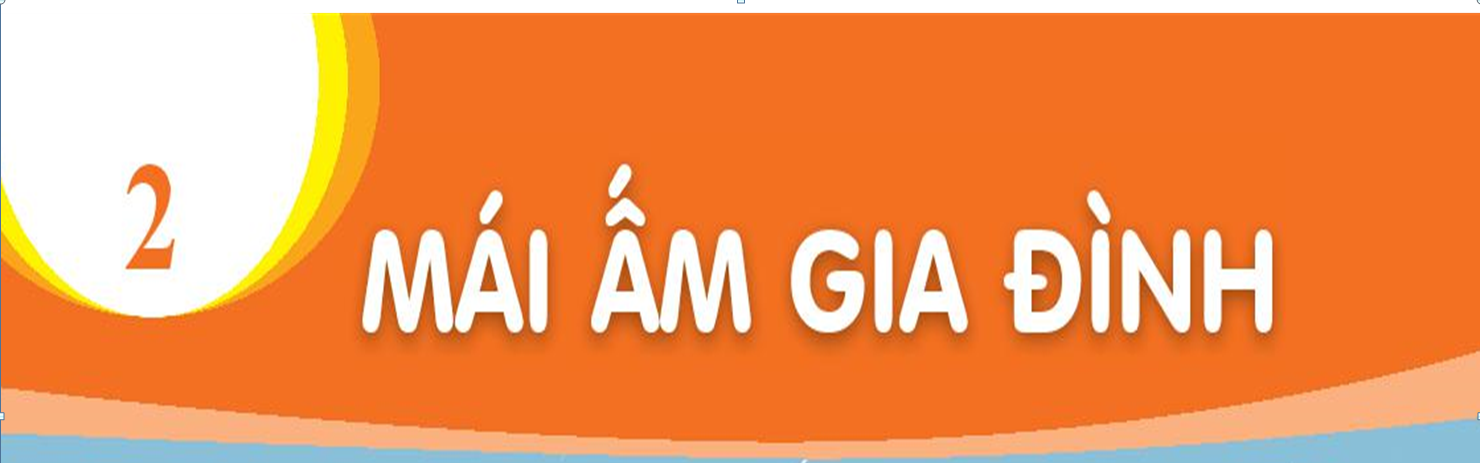 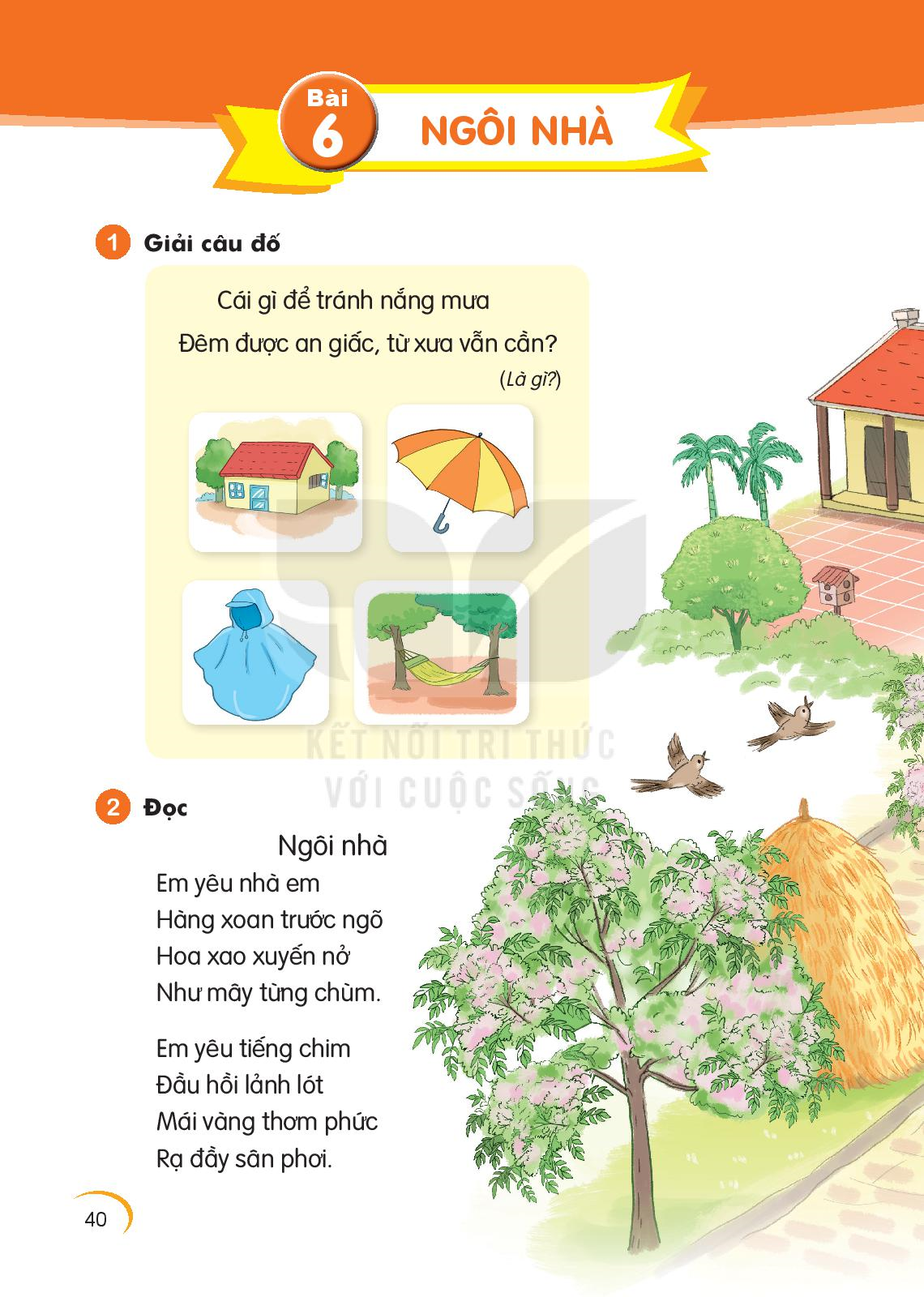 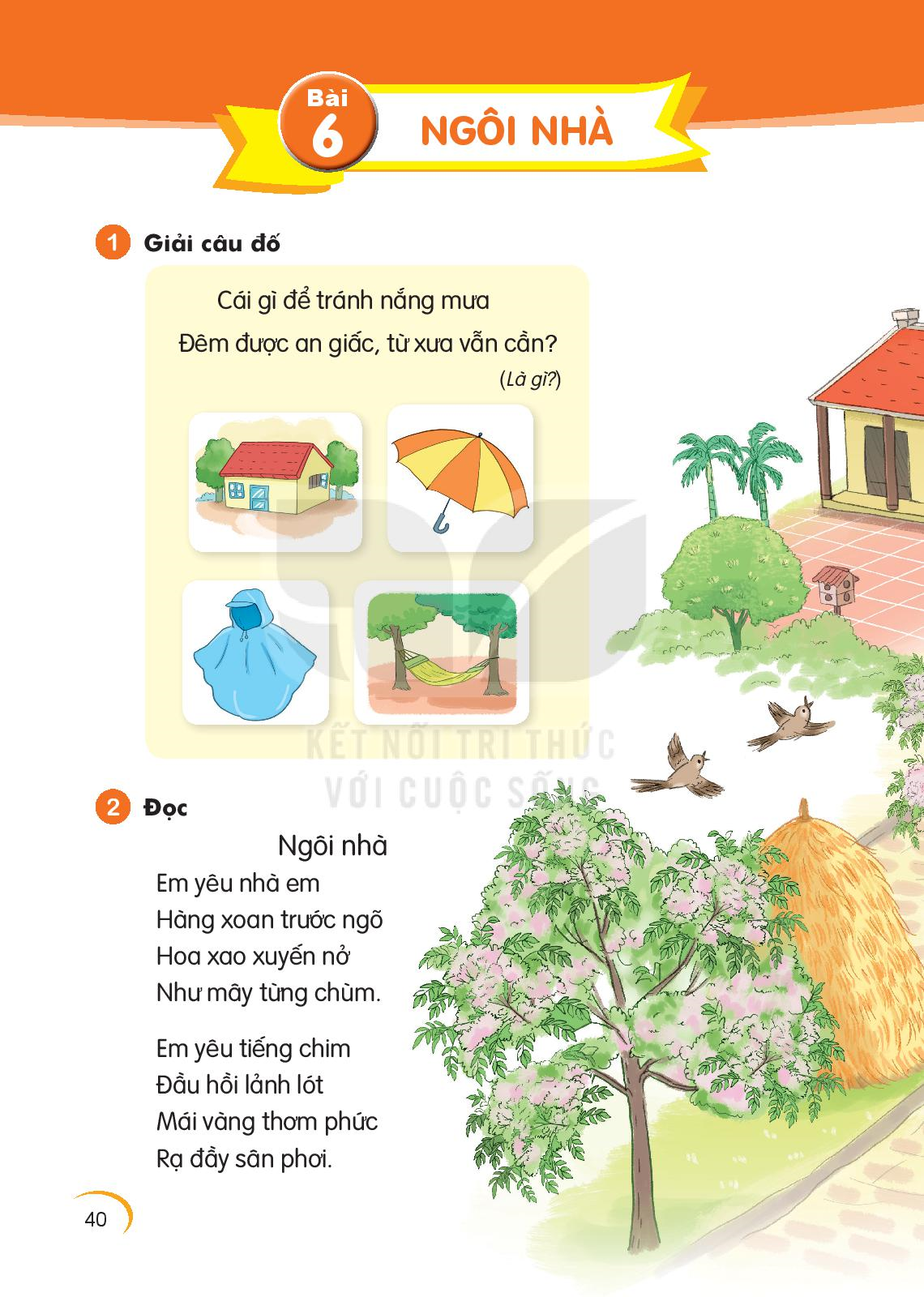 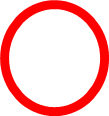 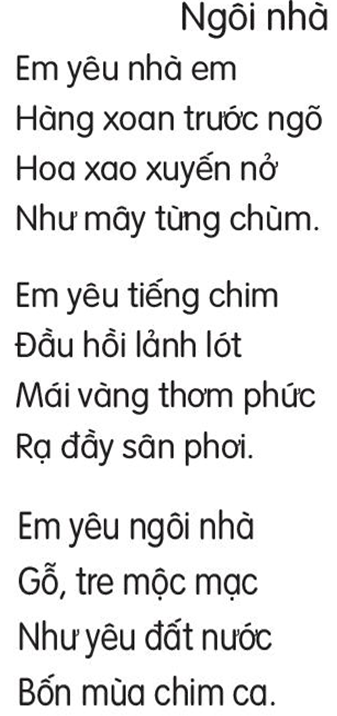 xao xuyªn
xao xuyÕn
l¶nh lãt
lanh lãt
m¸i vang
m¸i vµng
méc m¹c
méc mac
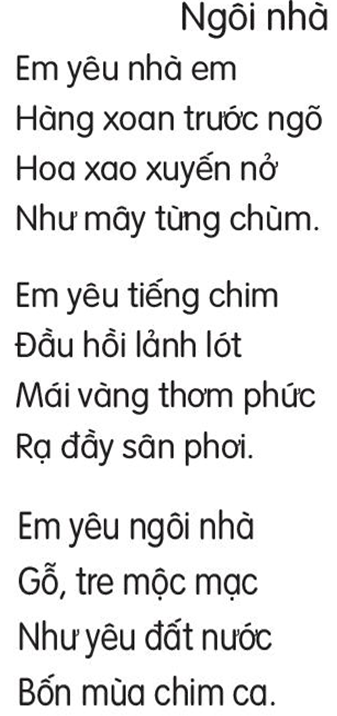 1
2
3
- xao xuyÕn : tr¹ng th¸i xóc ®éng kÐo dµi.
- ®Çu håi : phÇn t­ưêng ë hai ®Çu nhµ.
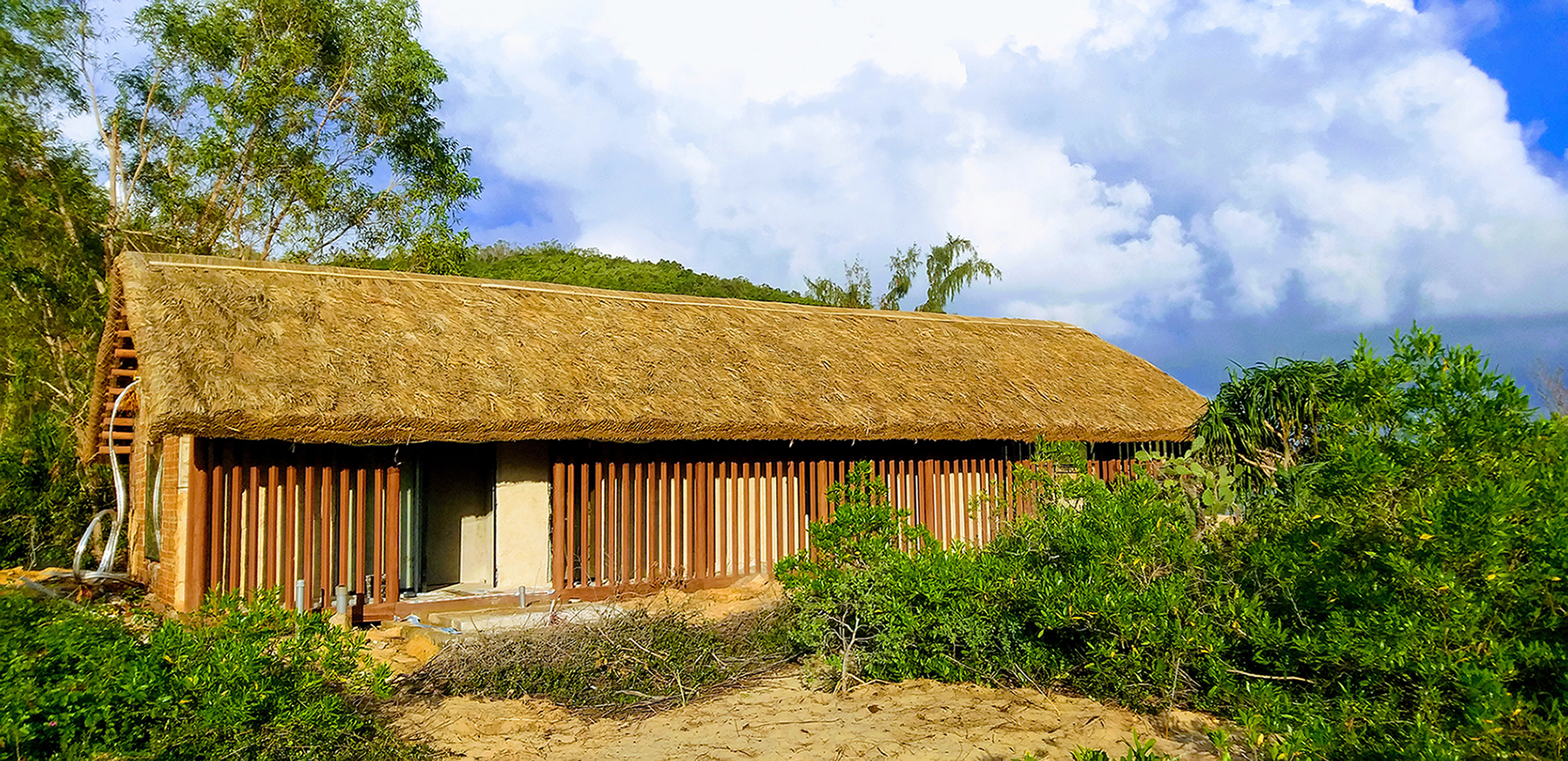 ®Çu 
håi
®Çu 
håi
- l¶nh lãt : ©m thanh cao, trong vµ vang.
- M¸i vµng : m¸i nhµ ®­ưîc lîp b»ng r¹.
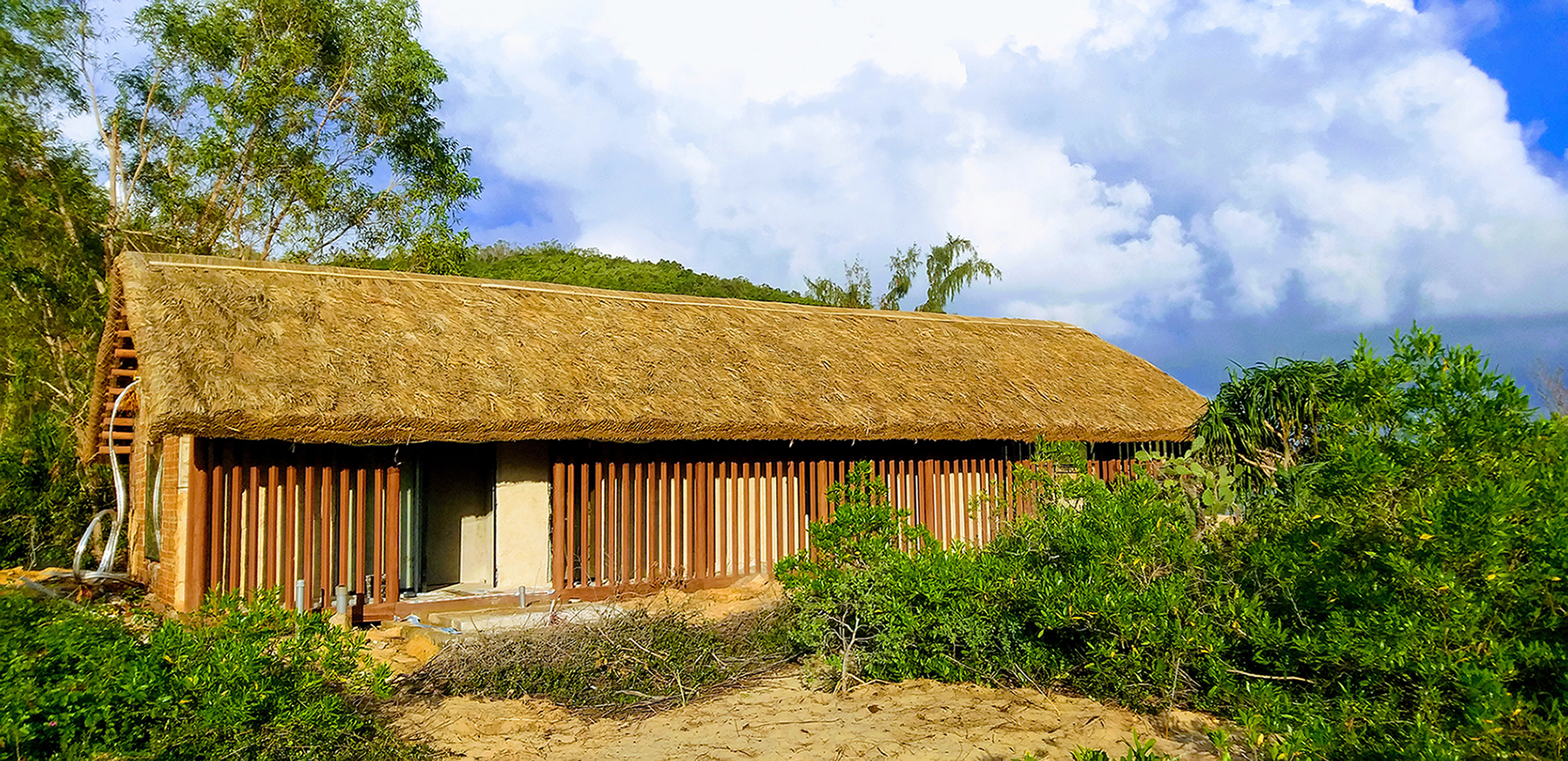 m¸i vµng
- r¹ : phÇn cña c©y lóa cßn l¹i sau khi gÆt.
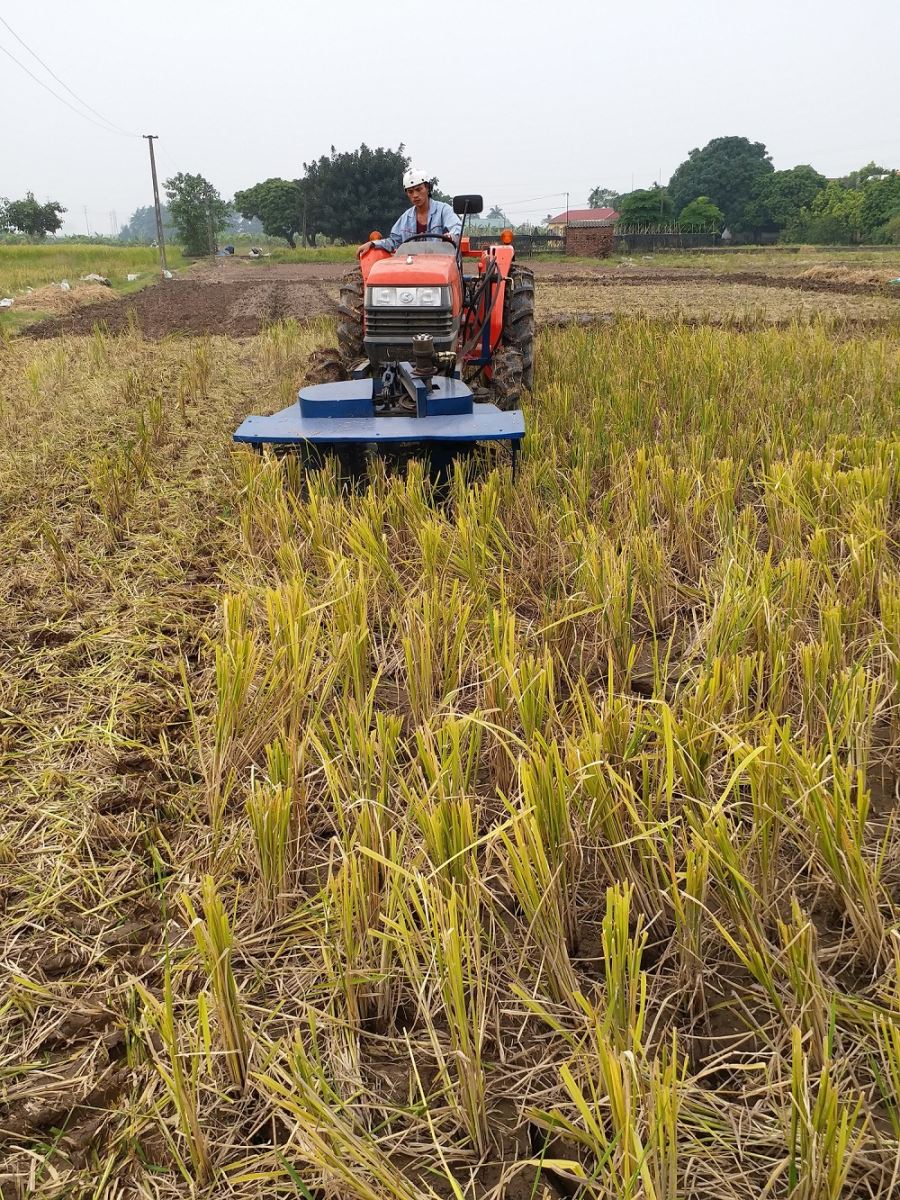 - méc m¹c: gi¶n dÞ, ®¬n gi¶n
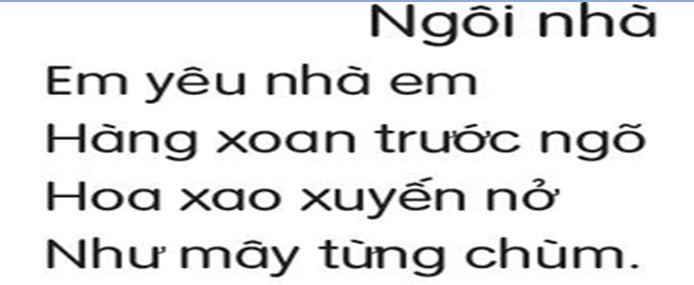 1
2
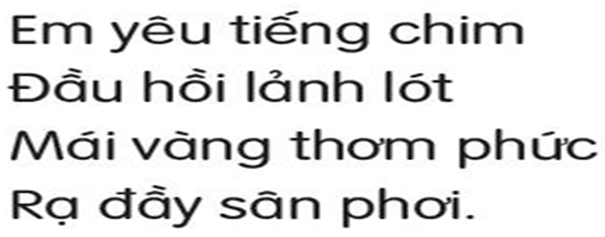 3
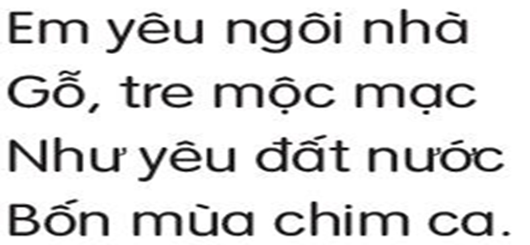 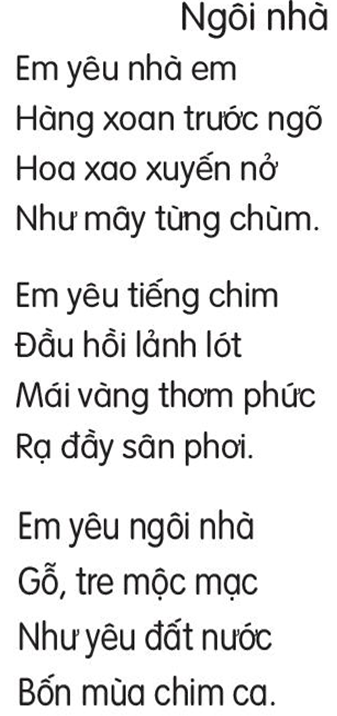 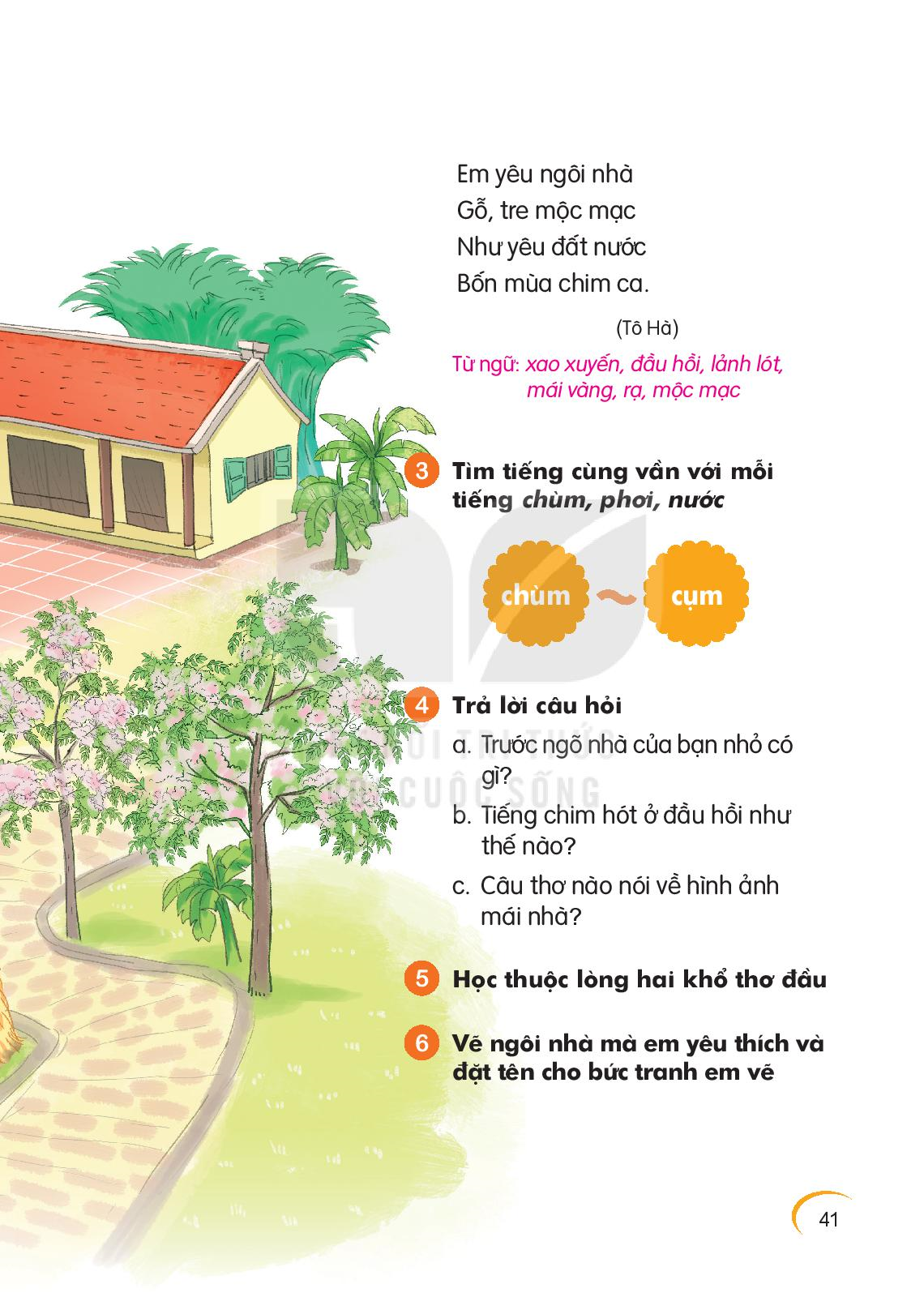 - chïm :
cóm, chum, ®óm,…
- ph¬i :
tíi, ch¬i, khëi, gîi,…
- n­ưíc :
b­ưíc, thư­íc, nhưîc,…
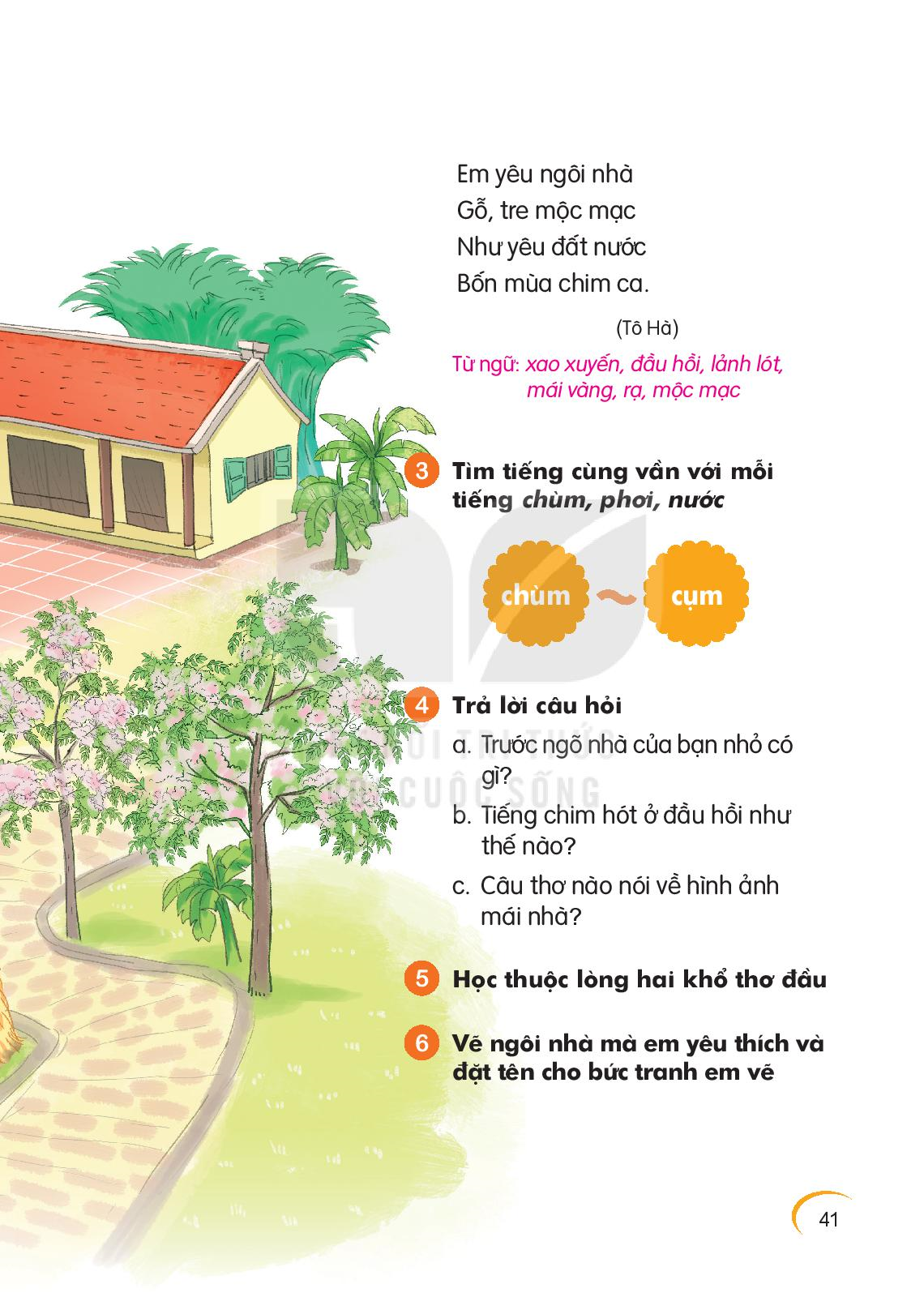 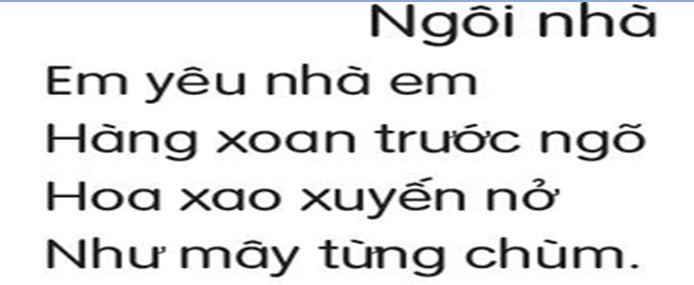 a. Tr­ưíc ngâ nhµ cña b¹n nhá cã g× ?
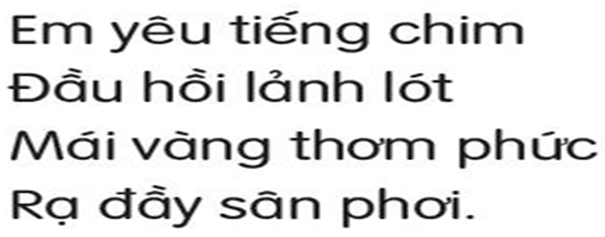 - Tr­ưíc ngâ nhµ cña b¹n nhá cã hµng xoan.
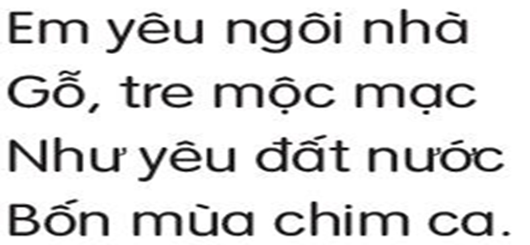 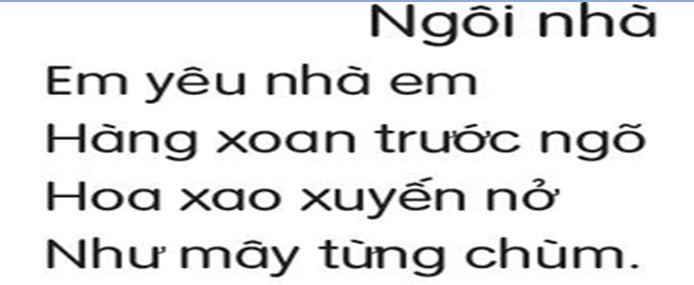 b. TiÕng chim hãt ë ®Çu håi như ­thÕ nµo ?
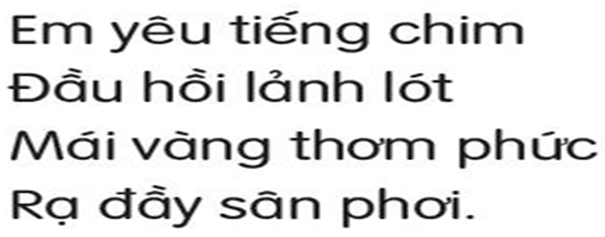 - TiÕng chim hãt l¶nh lãt ë ®Çu håi.
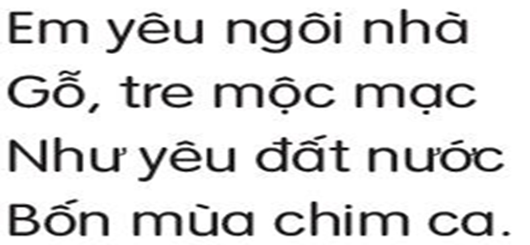 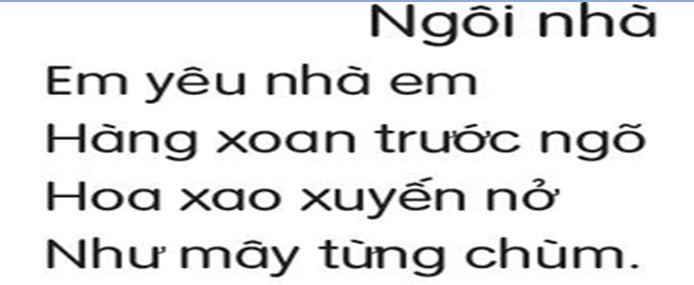 c. C©u th¬ nµo nãi vÒ h×nh ¶nh m¸i nhµ?
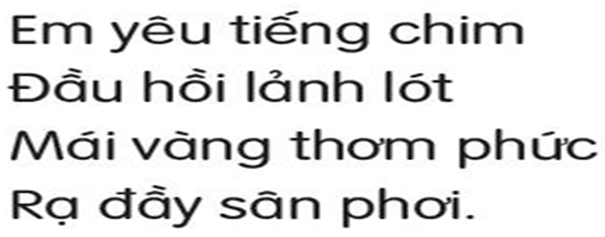 - §ã lµ c©u th¬ :
M¸i vµng th¬m phøc.
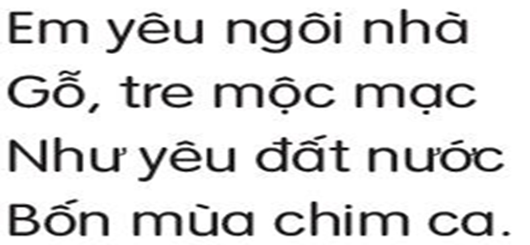 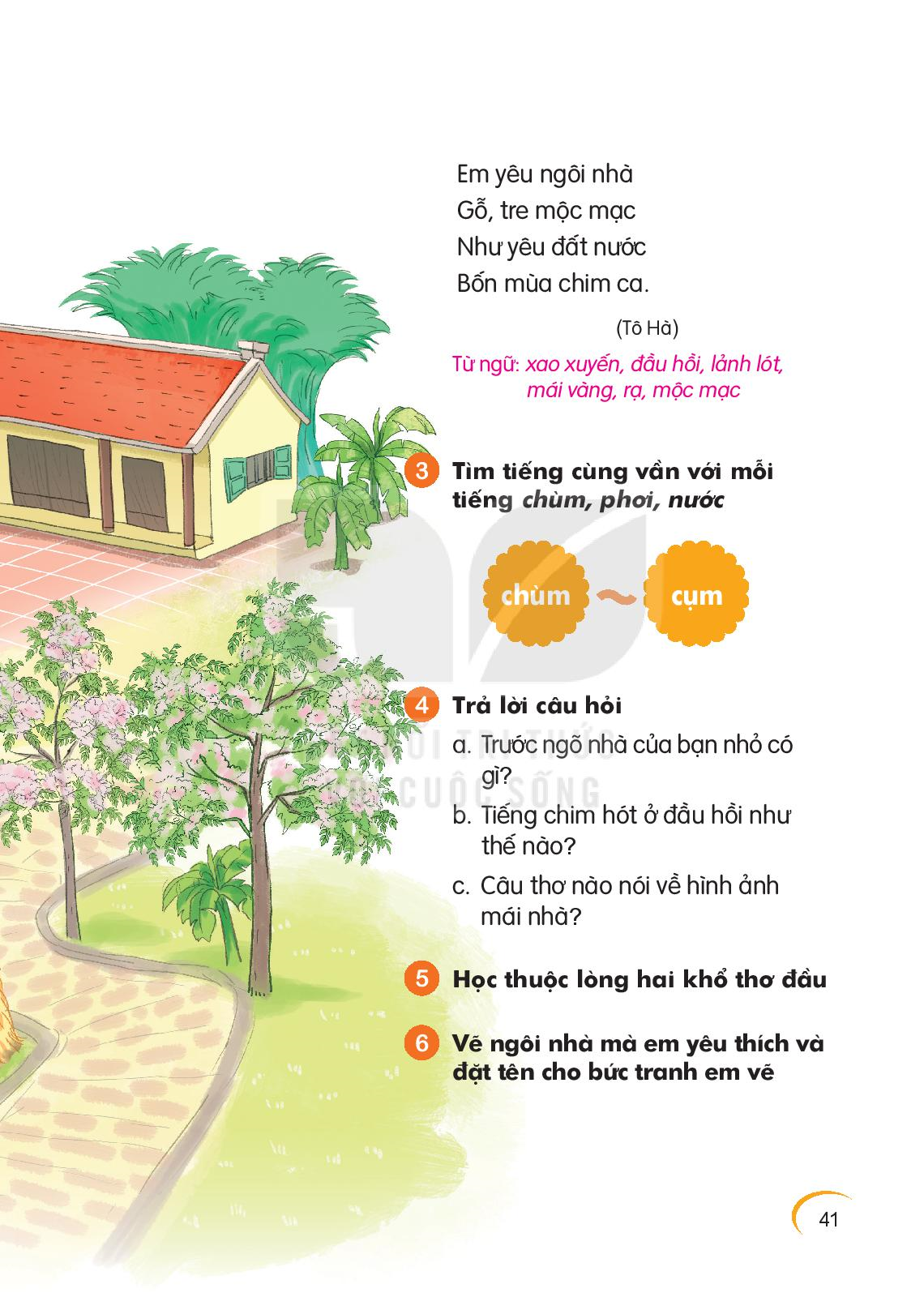 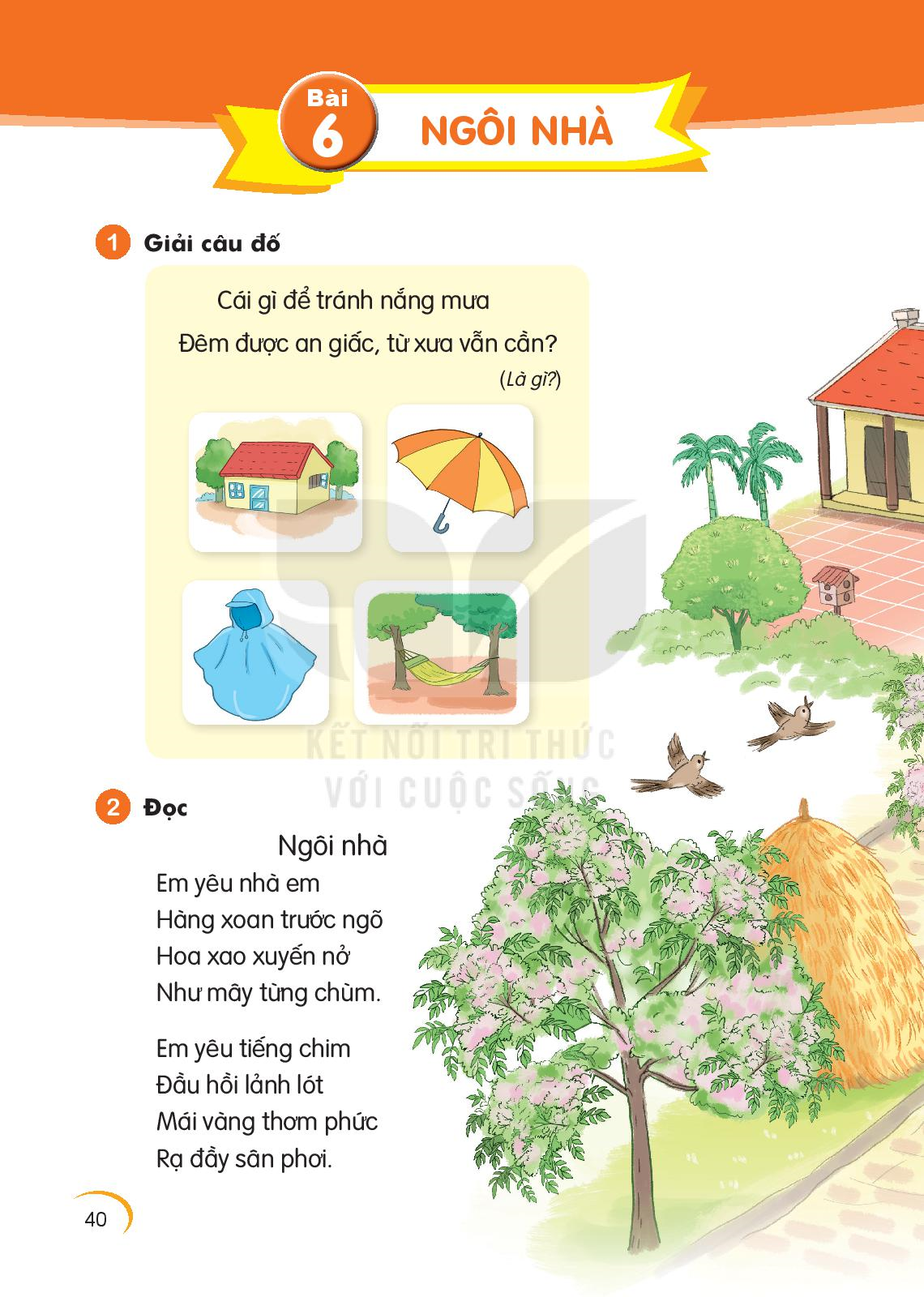 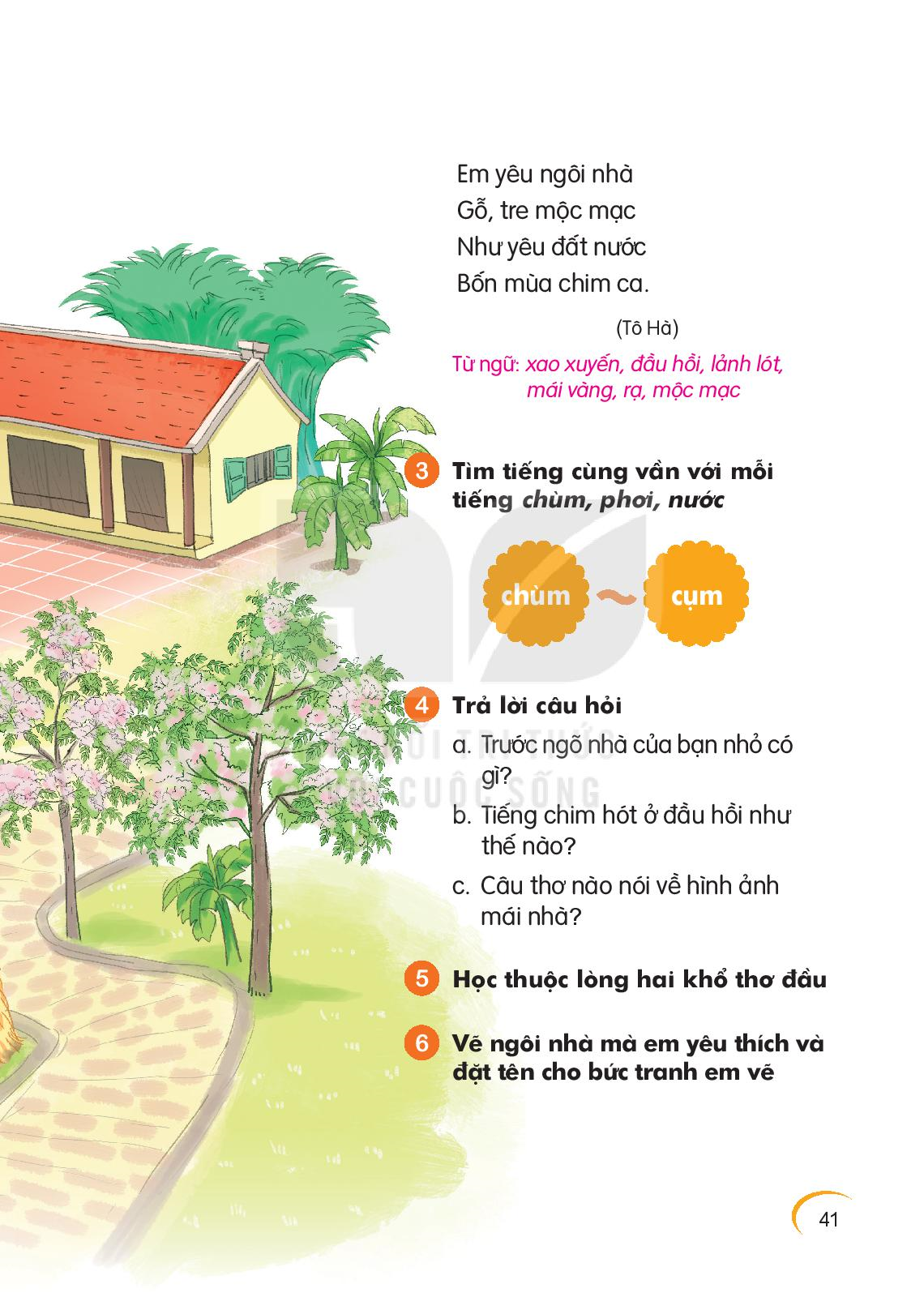 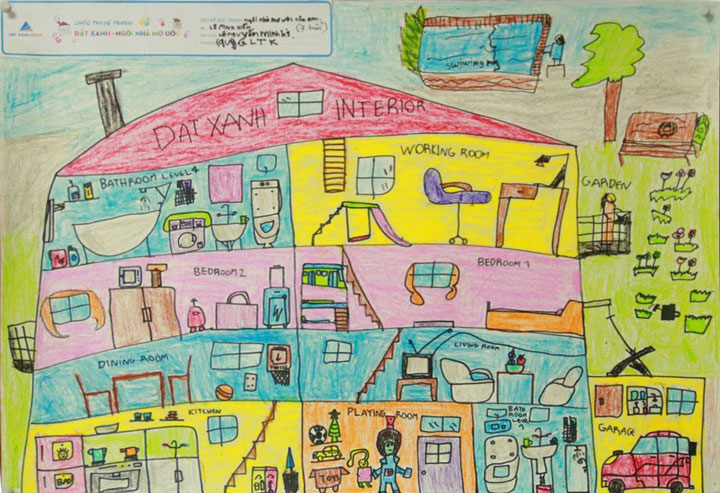 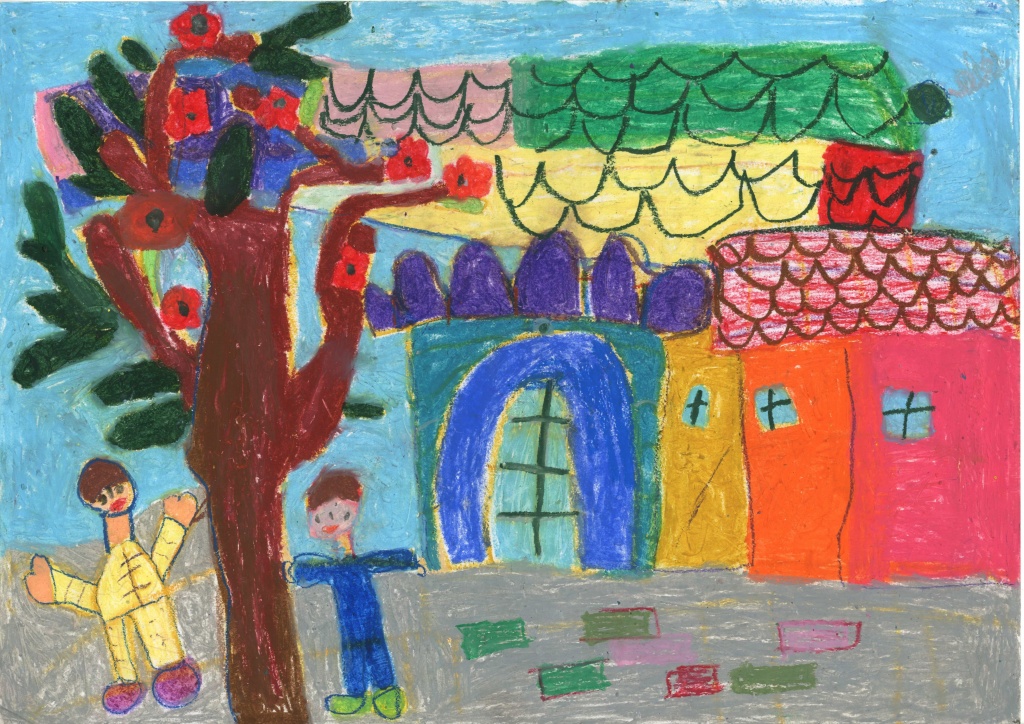